Соціальна робота з молоддю, 
яка зазнала впливу деструктивних впливів та залежностей
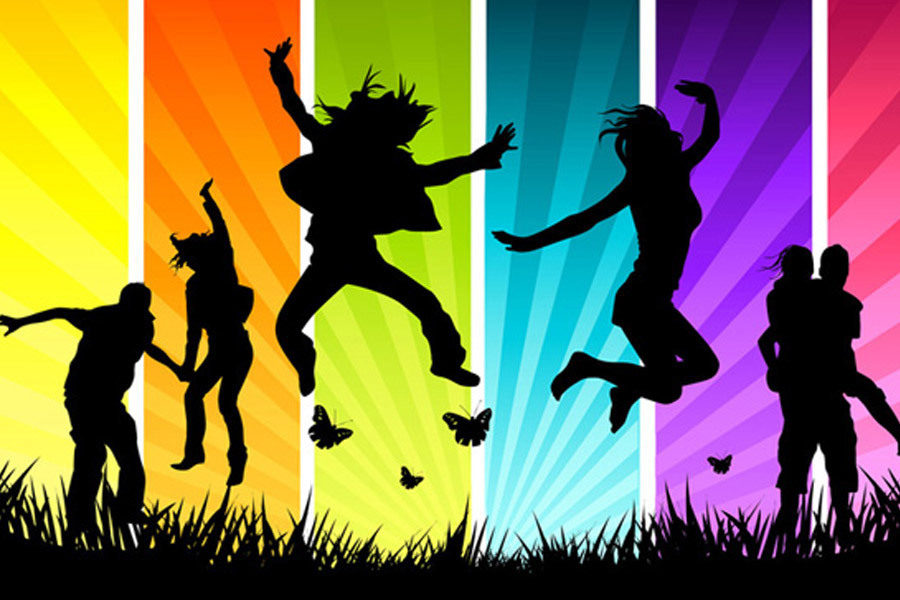 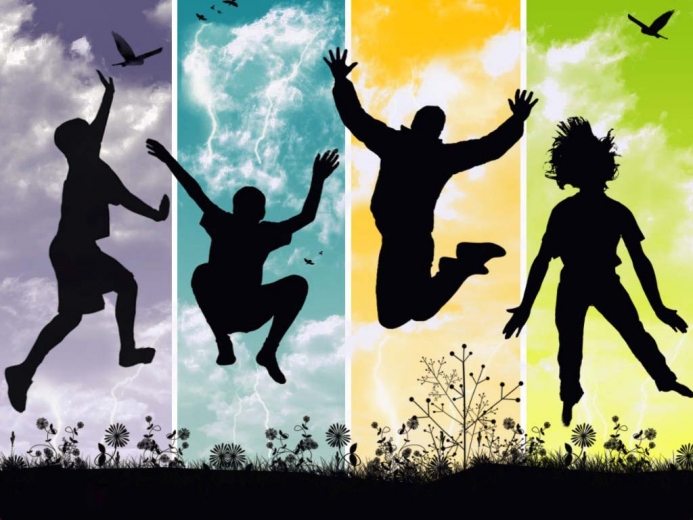 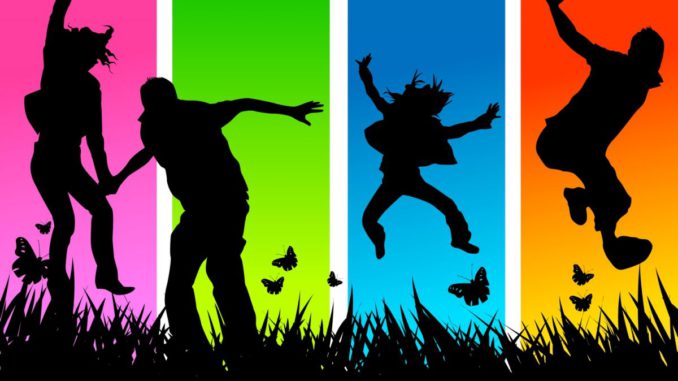 .
Визначення понять
Деструктивний вплив — це цілеспрямоване спонукання іншої людини до діяльності, що несе негативний характер по відношенню до духовного, психічного і фізичного стану особистості.
Деструктивна залежність — це набута особистістю гостра потреба постійно здійснювати дії, що несуть руйнийний характер, та перешкоджають розвитку особистості.
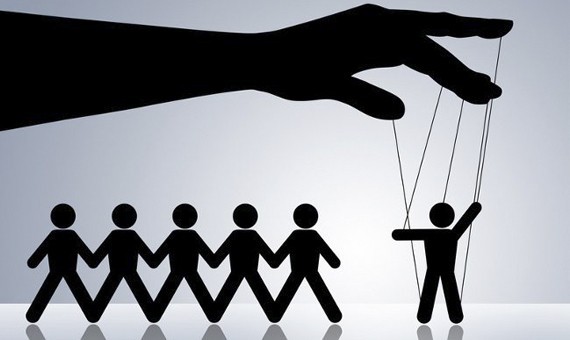 Види деструктивної залежності
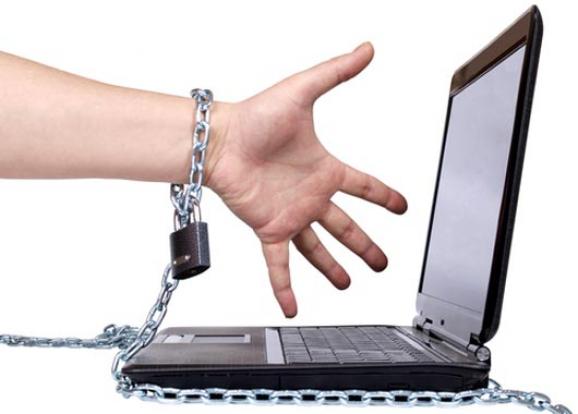 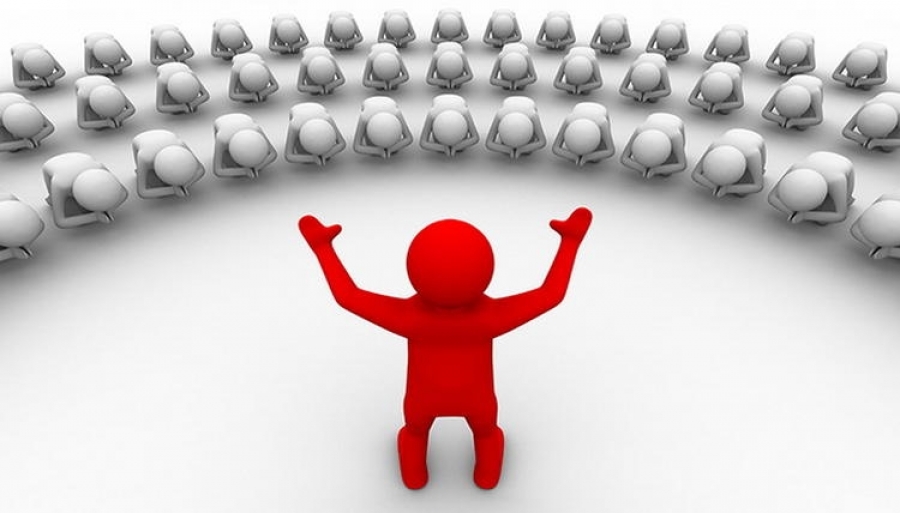 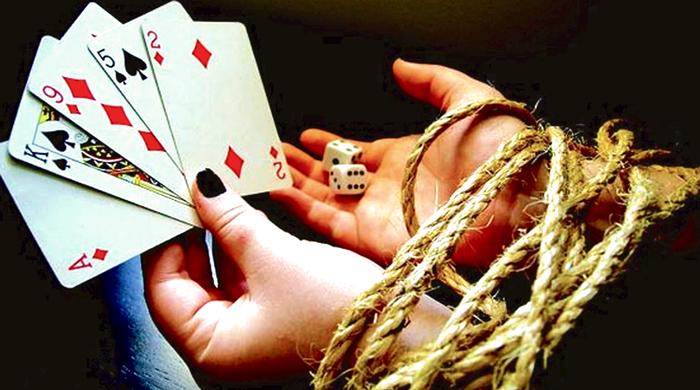 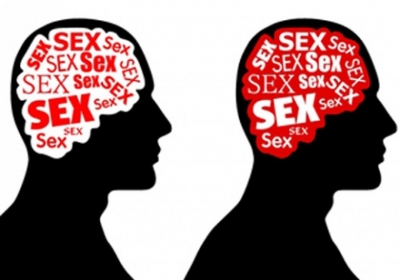 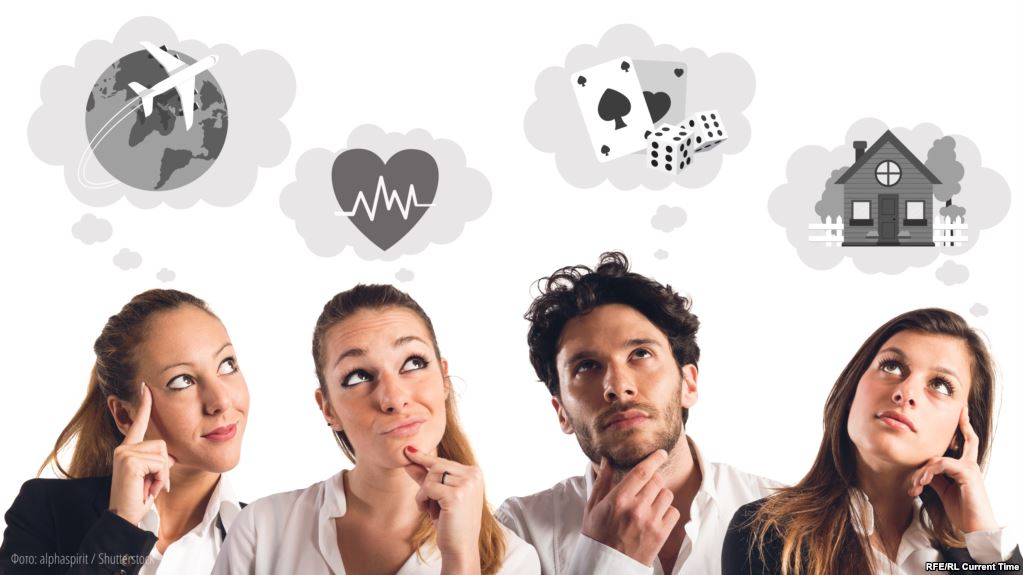 Частіше за все під деструктивний вплив підпадає молодь, внаслідок своєї вразливості через підвищену здатність з легкістю сприймати все нове. Молодь у цілому являє собою таку групу населення, у якій, з одного боку, виникає більше всього нових соціальних проблем, а з іншого боку, саме проблеми молоді мають особливе значення для майбутнього розвитку суспільства.
Фізіологічні
Проблеми з фізичним здоров'ям, тяжкі травми, нещасний випадок, втрата дієздатності
Соціальні
Самотність, пошук нових друзів, бажання відчути любов, свою важливість, винятковість.
Причини зазнання молоддю деструктивних залежностей
Духовні
Пошук сенсу життя, бажання знайти відповіді на питання, пошук місця у світі та ідентичності
Психологічні
Проблеми психічного здоров’я, необхідність підтримки через тяжку психічну травму.
Наслідки деструктивного впливу на молодь
Негативнi змiни у психіці та поведінці особистості
Регресія здатності до спілкування з оточуючими
Відхід від реальності через зміну свідомості
Нездатнiсть до критичного мислення
Ворожiсть до суспiльства
Звуження інтелектуальної та культурної сфери особистостi
Розрив сімейних зв’язків
Обмеження в дієздатності
Соціальна робота  з молоддю — це 
діяльність уповноважених суб’єктів, яка спрямована на створення соціальних умов життєдіяльності, гармонійного та різнобічного розвитку молоді, захист їх конституційних прав, свобод і законних інтересів, задоволення культурних та духовних потреб.








Мета соціальної роботи з молоддю: створення умов позитивно орієнтованої соціалізації особистості, що сприяє соціальній адаптації та самореалізації молодого покоління.
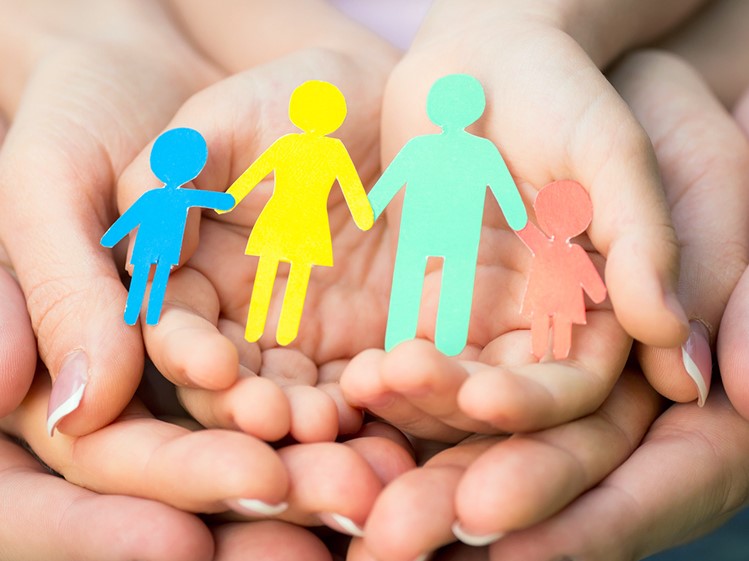 Напрямки соціальної роботи з молоддю що зазнала деструктивних залежностей
психодіагностика 
корекцій робота
реабілітація
профілактика
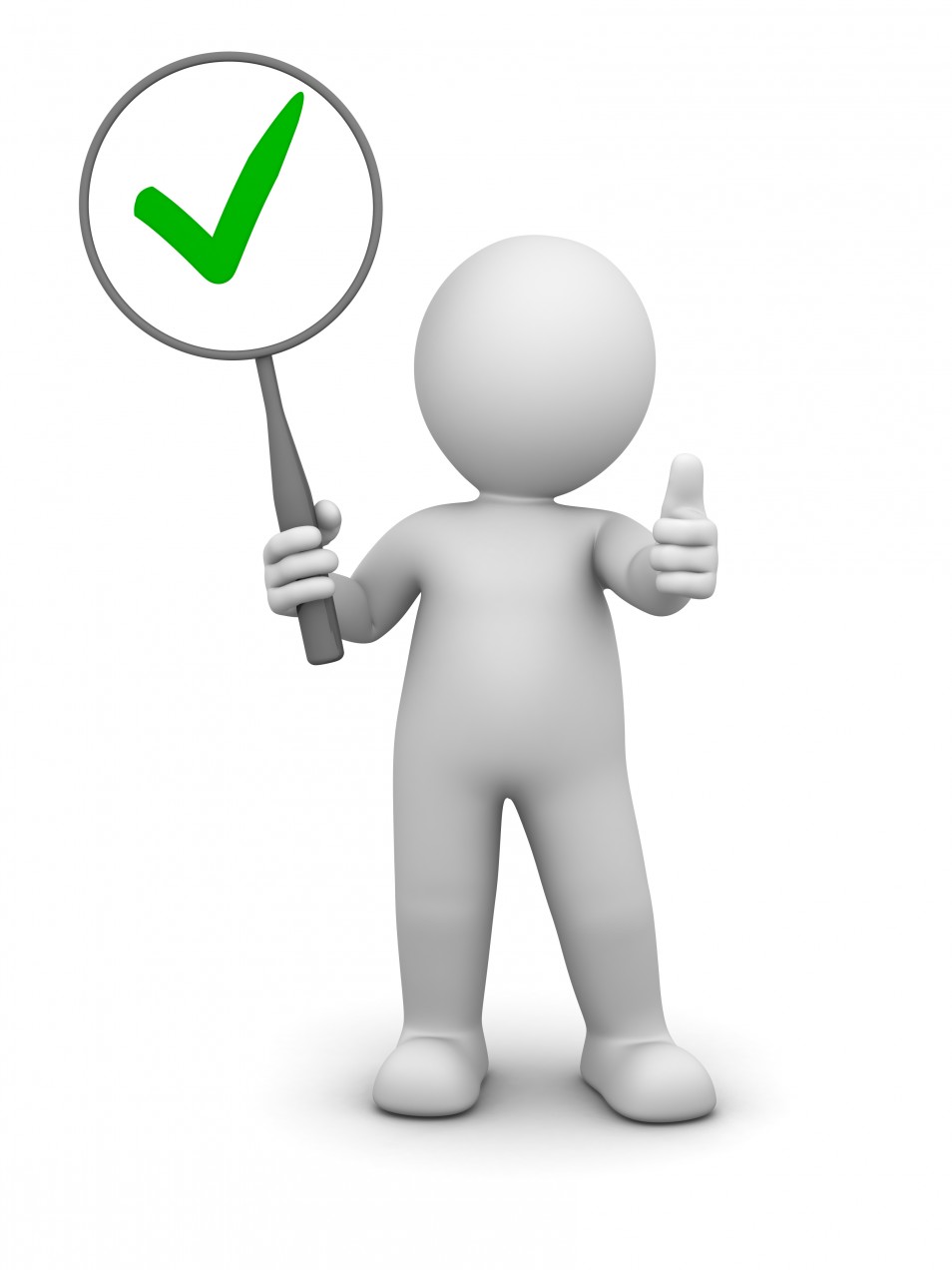 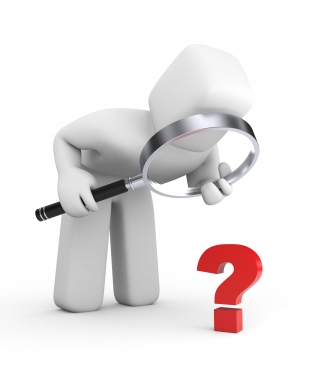 Діагностика молоді, що зазнала деструктивного впливу
Діагностична роботи направлена на визначення наскільки молодь схильна до маніпулятивного впливу. Визначення кола осіб групи ризику та діагностична робота з ними є необхідною складовою соціальної роботи.
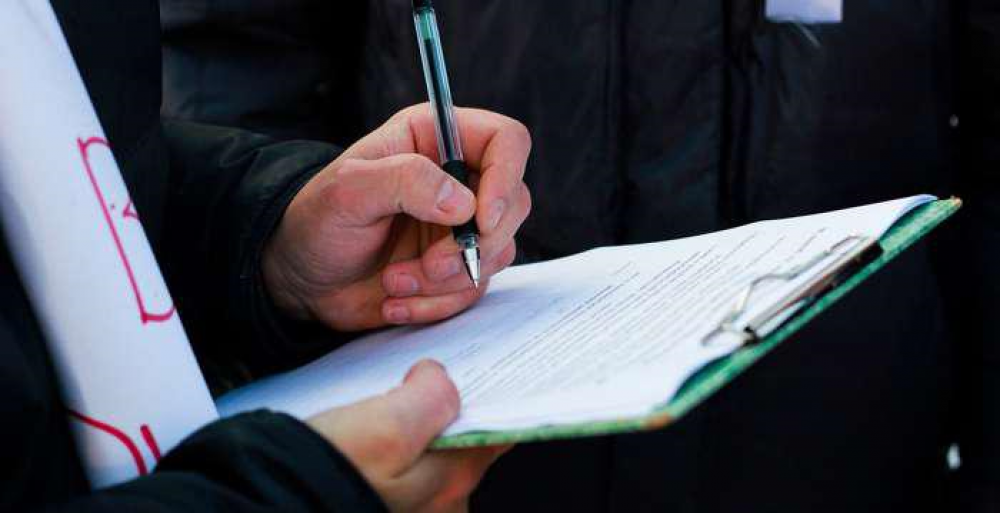 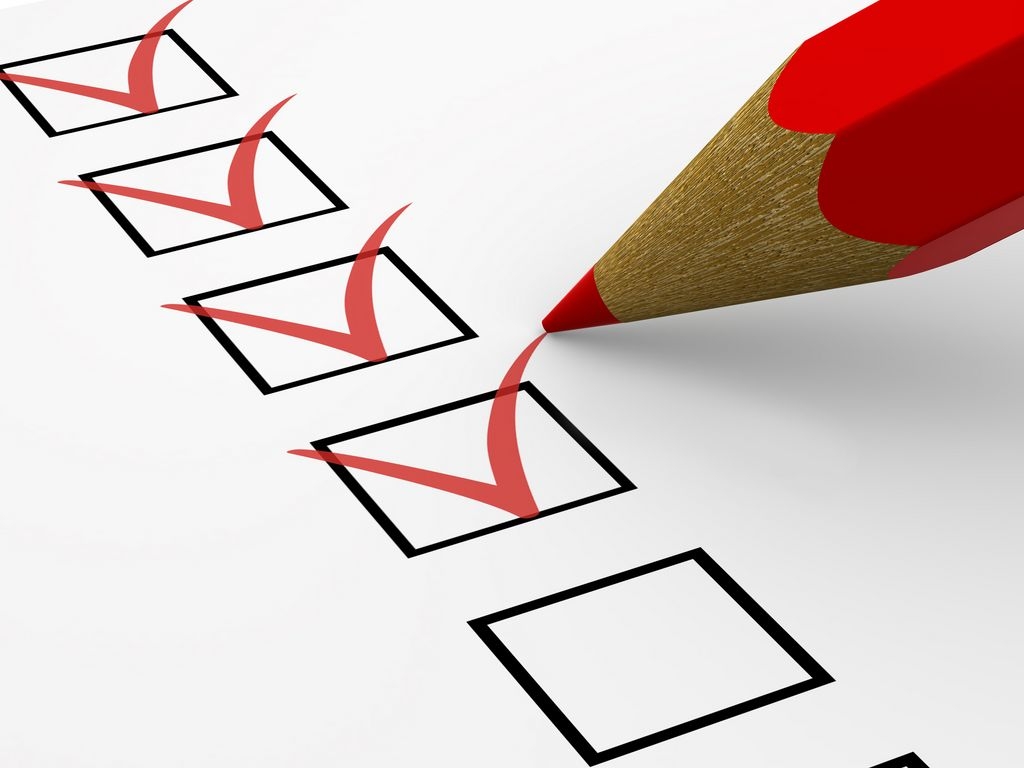 Методи  діагностики: спостереження, відвідування сімей та осіб групи ризику, анкетування, контакти з місцевими громадськими організаціями, соціологічні опитування тощо.
Корекційна робота з молоддю що зазнала деструктивних залежностей
Психологічна корекція молоді що зазнала деструктивних культів базується на консультуванні і припускає цілеспрямований психологічний вплив на клієнта з метою приведення його психічного стану до норми у випадках проявлення деструктивної залежності. Цілями застосування психологічної корекції є оптимізація, виправлення і приведення в норму порушених психічних функцій молоді.
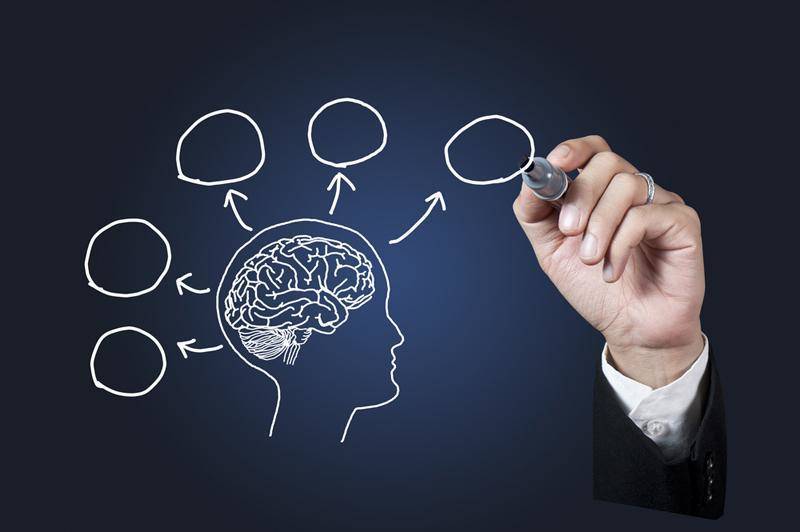 Методи корекційної роботи: проведення тренінгів з вироблення оптимальних навичок протидії деструктивним впливам ; консультування, що передбачає цілеспрямований психологічний вплив на пацієнта.
Реабілітаційна робота з молоддю, що зазнала деструктивного впливу
Метою реалізації програм реабілітації є усунення залежності молоді. Для досягнення названої мети необхідно вирішити ряд задач: усунути конфлікт, що виник між молоддю і соціумом; нейтралізувати вплив на молодь деструктивного середовища; сприяти відновленню втрачених позитивних соціальних зв'язків молоді.
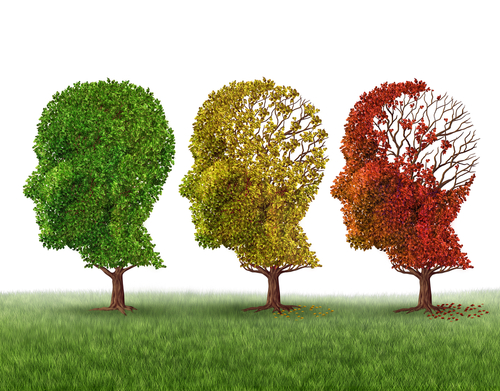 Методи реабілітаційної роботи: трудова реабілітація(відновлення та розвиток навичок до трудової діяльності), арт-терапія, організація груп взаємодопомоги, сімейна терапія.
Профілактика деструктивного впливу на молодь
Одним із основних напрямків соціальної роботи є соціальна профілактика молоді. Як особлива технологія, соціальна профілактика, має на меті попередження в молоді виникнення деструктивної залежності та комплекс заходів, які направлені на виявлення й усунення причин залучення молоді.
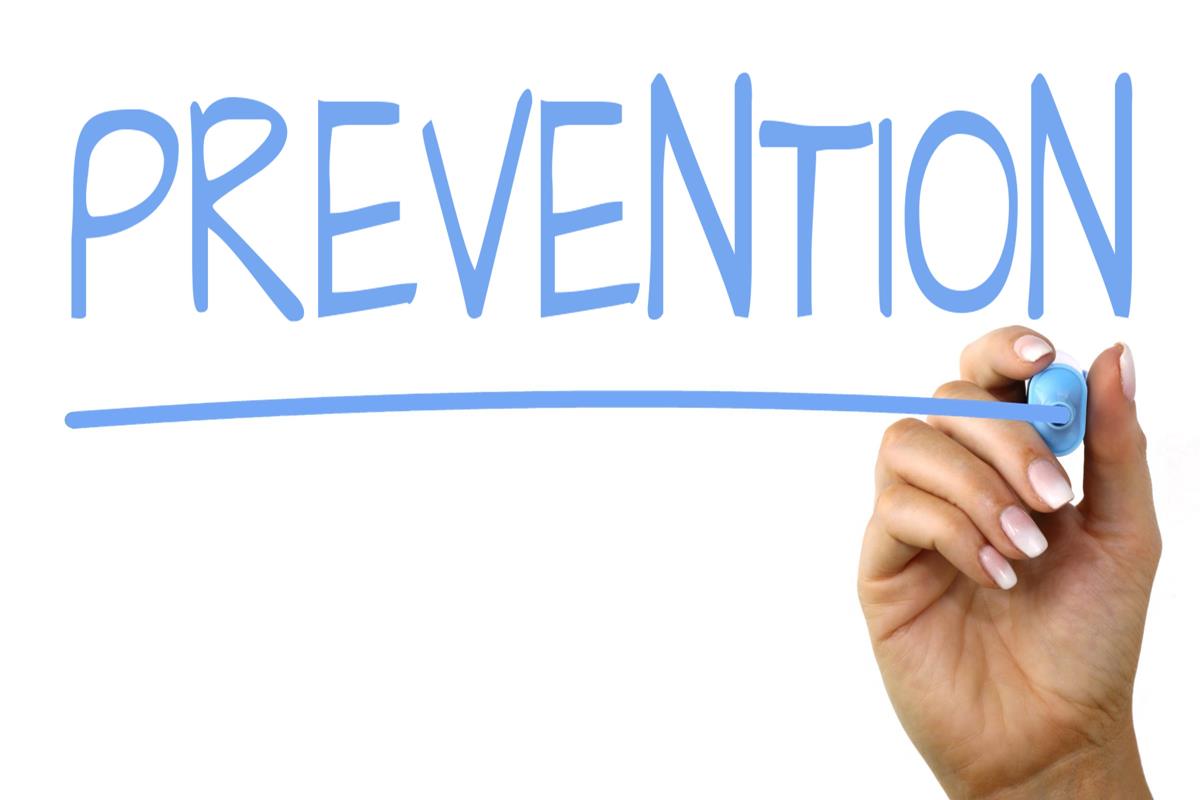 Методи профілактики: тренінги, що направлені на інформування, стимулювання розвитку необхідних навичок та моделей поведінки, проведення консультативних бесіда з молодь та їх оточенням, організація заходів, що сприяють формуванню здорового способу життя.
Висновки
Молодь, як специфічна категорія клієнтів соціальної роботи виступає одночасно суб'єктом і об’єктом суспільних перетворень. Саму тому вона стикається з рядом проблем, які не дають її повноцінного розвиватись. 

Головними напрямами соціальної роботи з молоддю, яка зазнала впливу деструктивних впливів та залежностей виступають, діагностика проблем та стану особистості, корекційна робота з оптимізація порушених психічних функцій молоді, реабілітація молоді для усунення залежностей, та профілактика причин виникнення деструктивних залежностей.